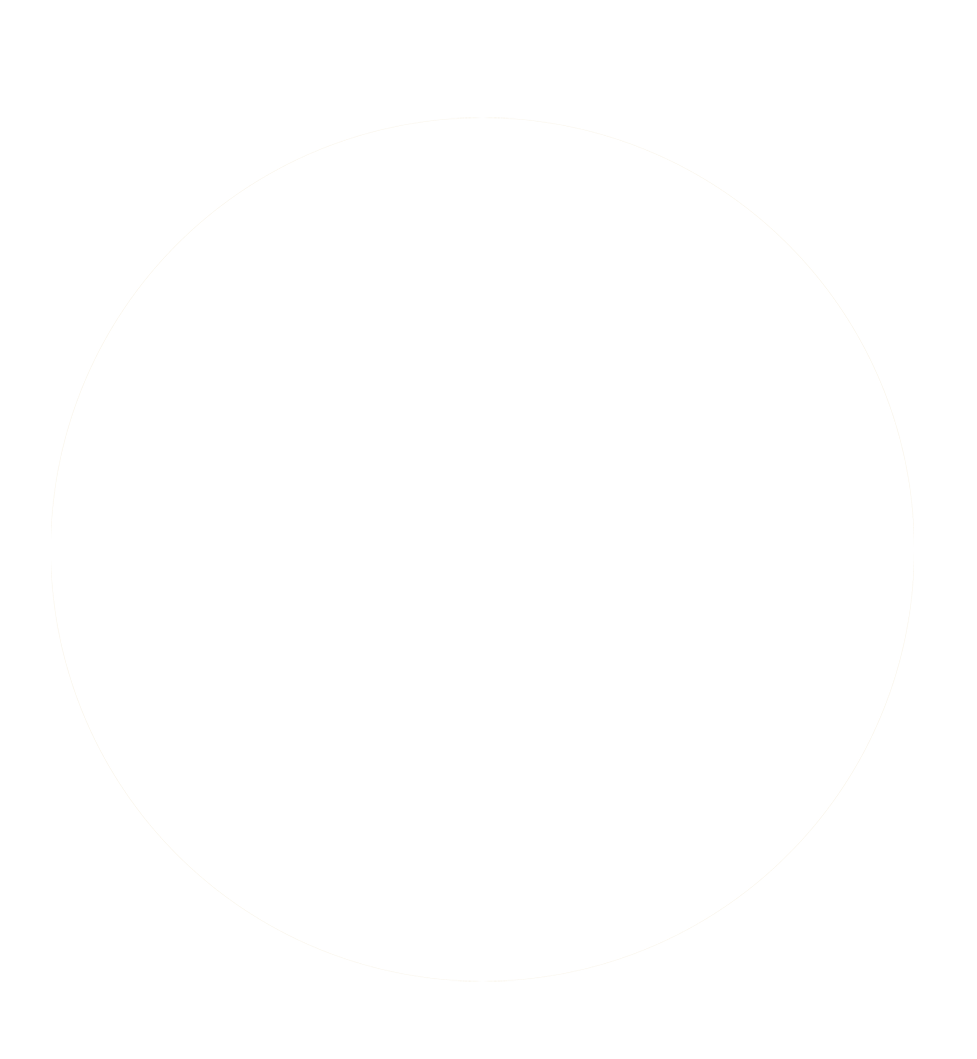 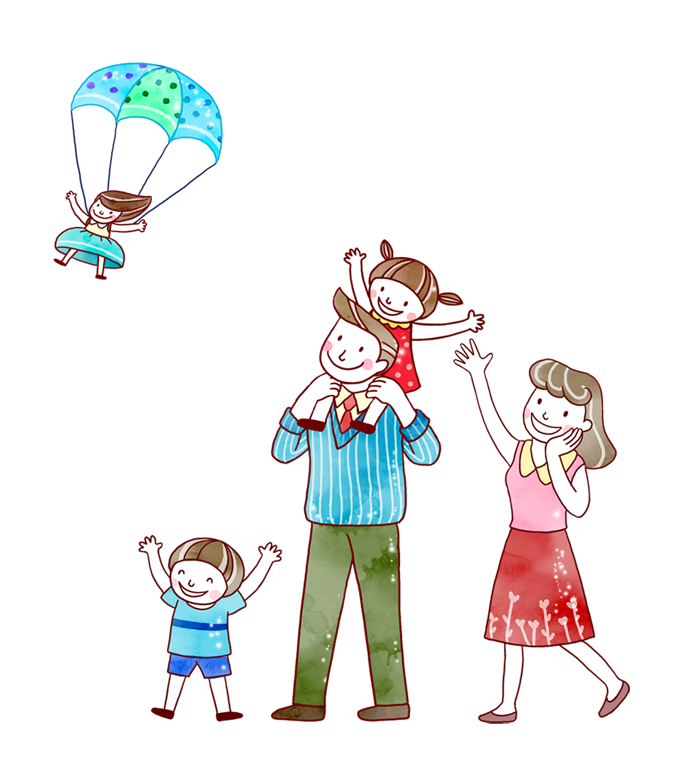 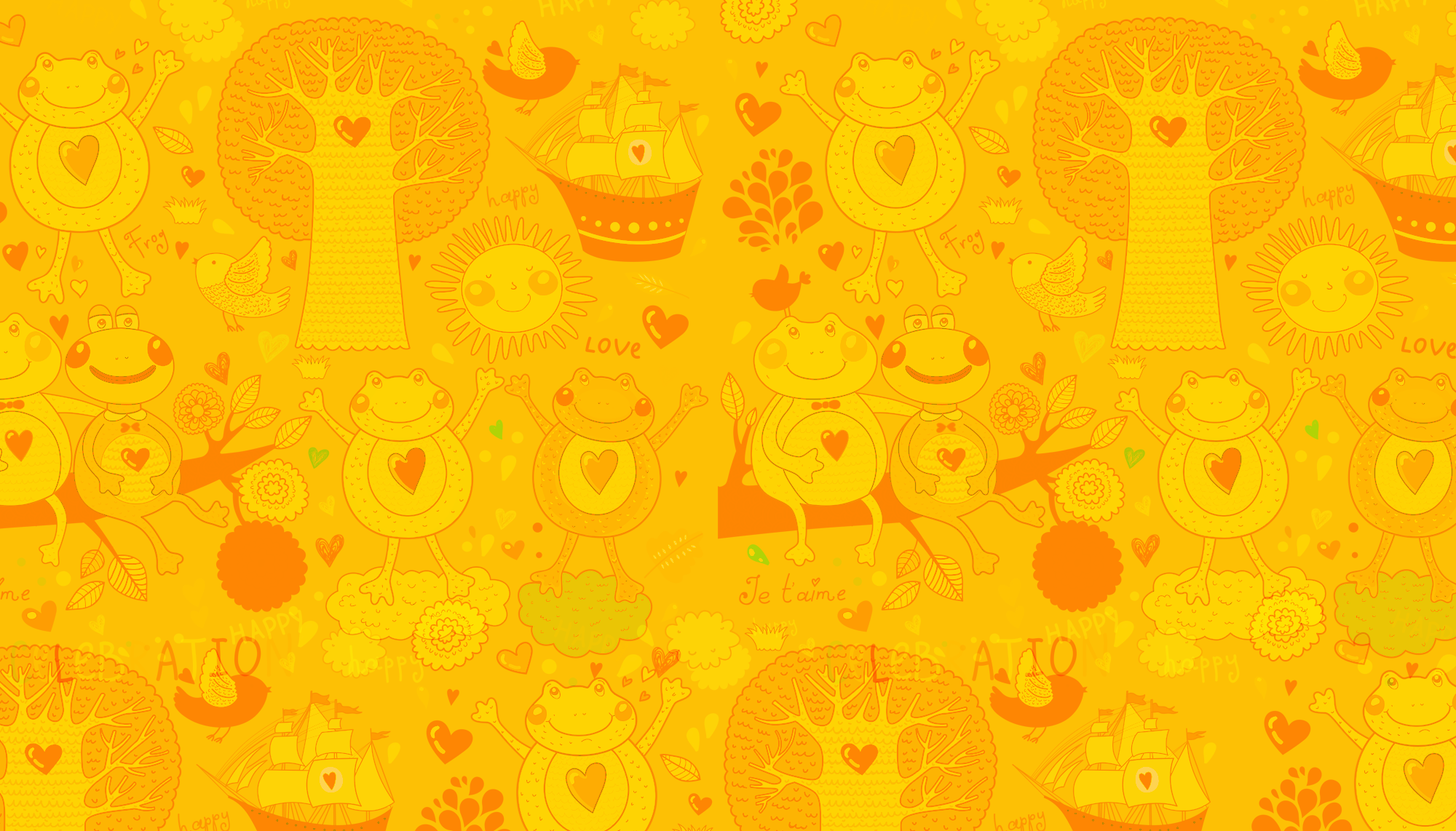 ỦY BAN NHÂN DÂN HUYỆN AN LÃO
TRƯỜNG TIỂU HỌC QUANG TRUNG
CHÀO MỪNG CÁC EM ĐẾN VỚI TIẾT
TIẾNG VIỆT 1
Bài 42: ao  eo
GV: Phạm Thị Quyên
Năm 2024 - 2025
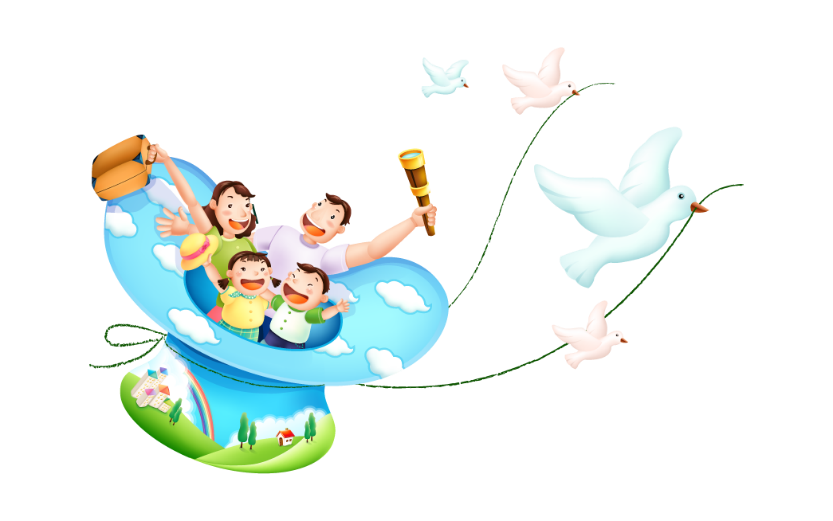 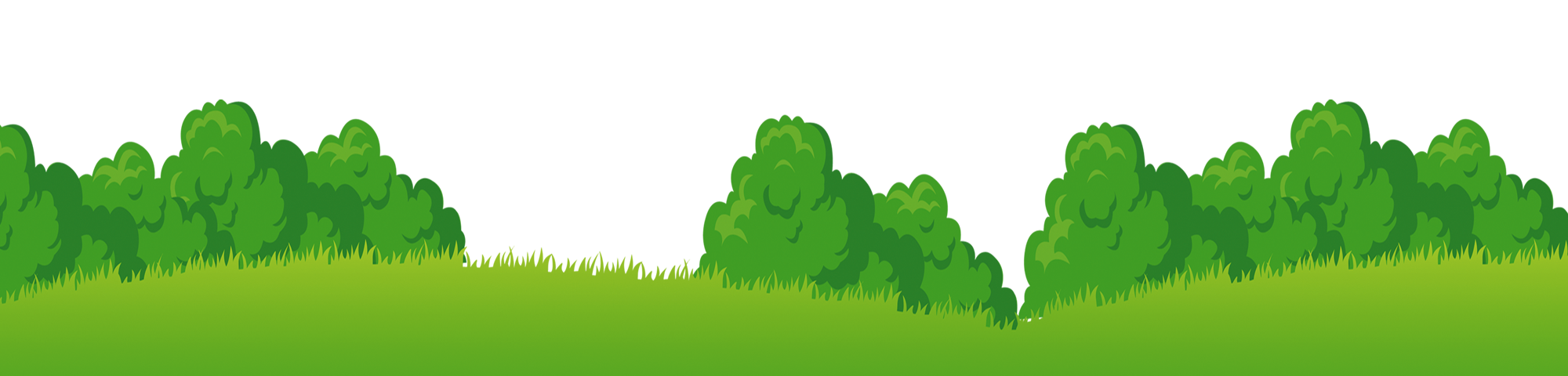 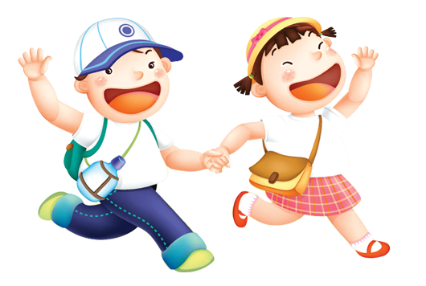 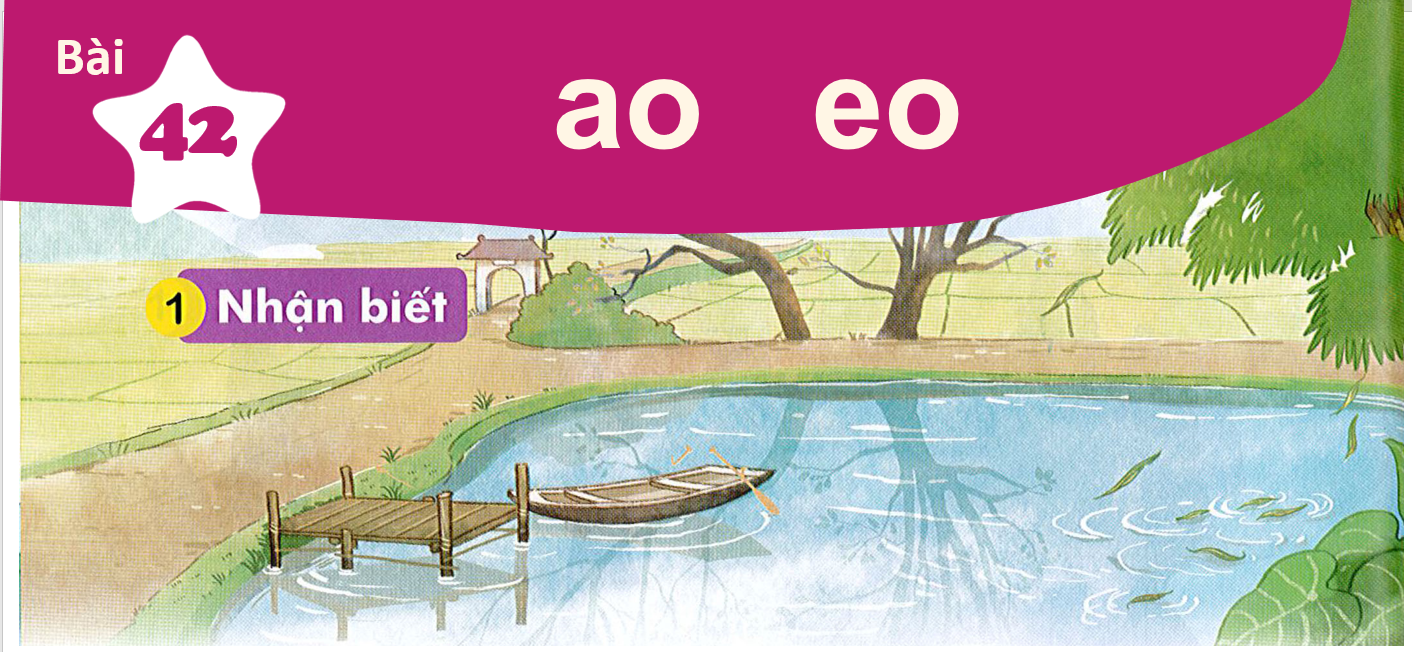 eo
Ao thu lạnh lẽo nước trong veo.
Ao
eo
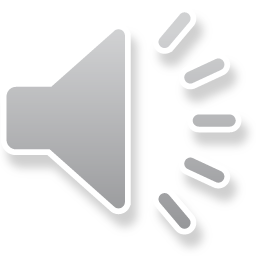 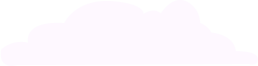 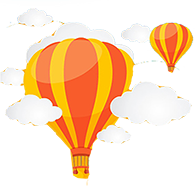 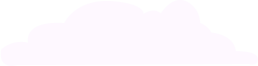 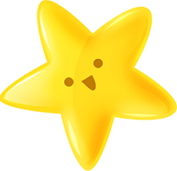 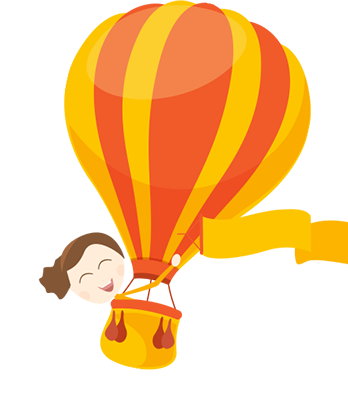 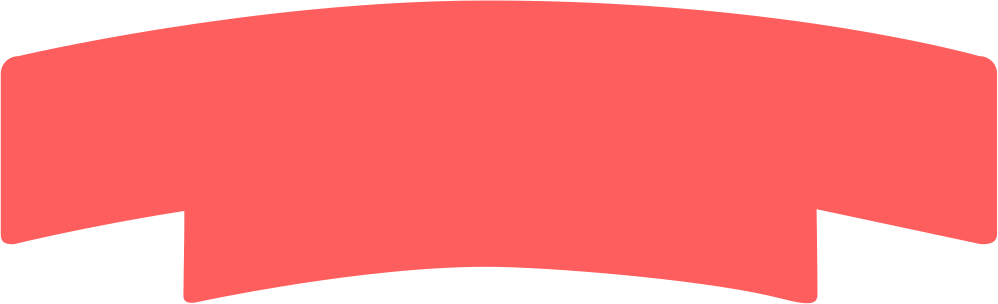 Bài 42: ao   eo
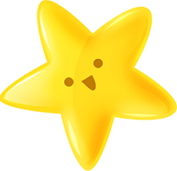 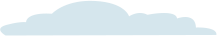 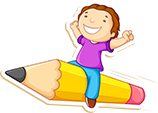 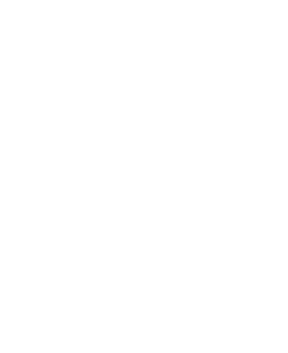 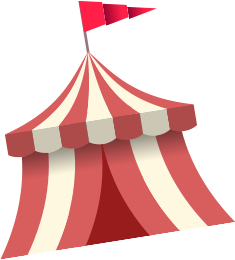 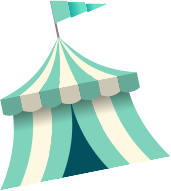 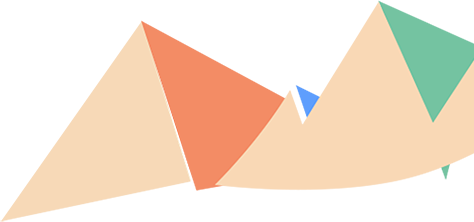 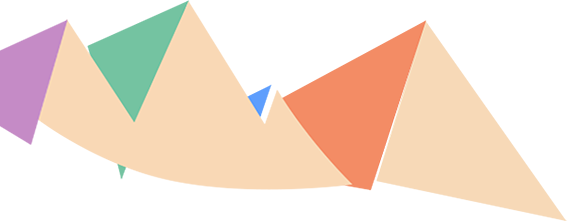 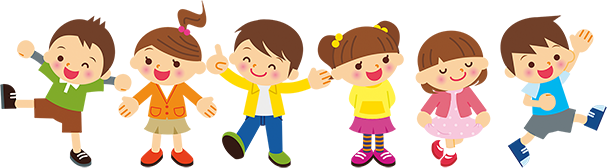 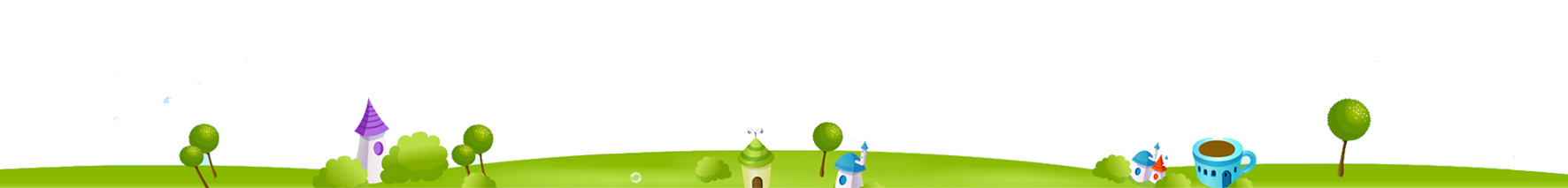 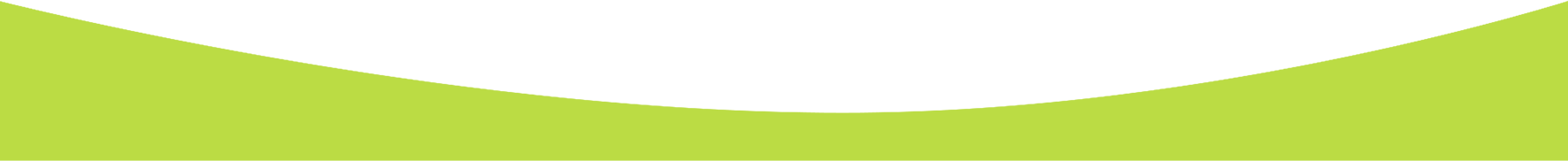 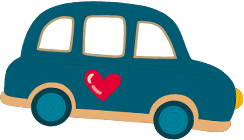 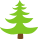 ao
eo
Đọc
2
l
eo
leo
̃
ao
eo
eo
ao
ao
eo
chào
dẻo
dao
sáo
đẽo
kẹo
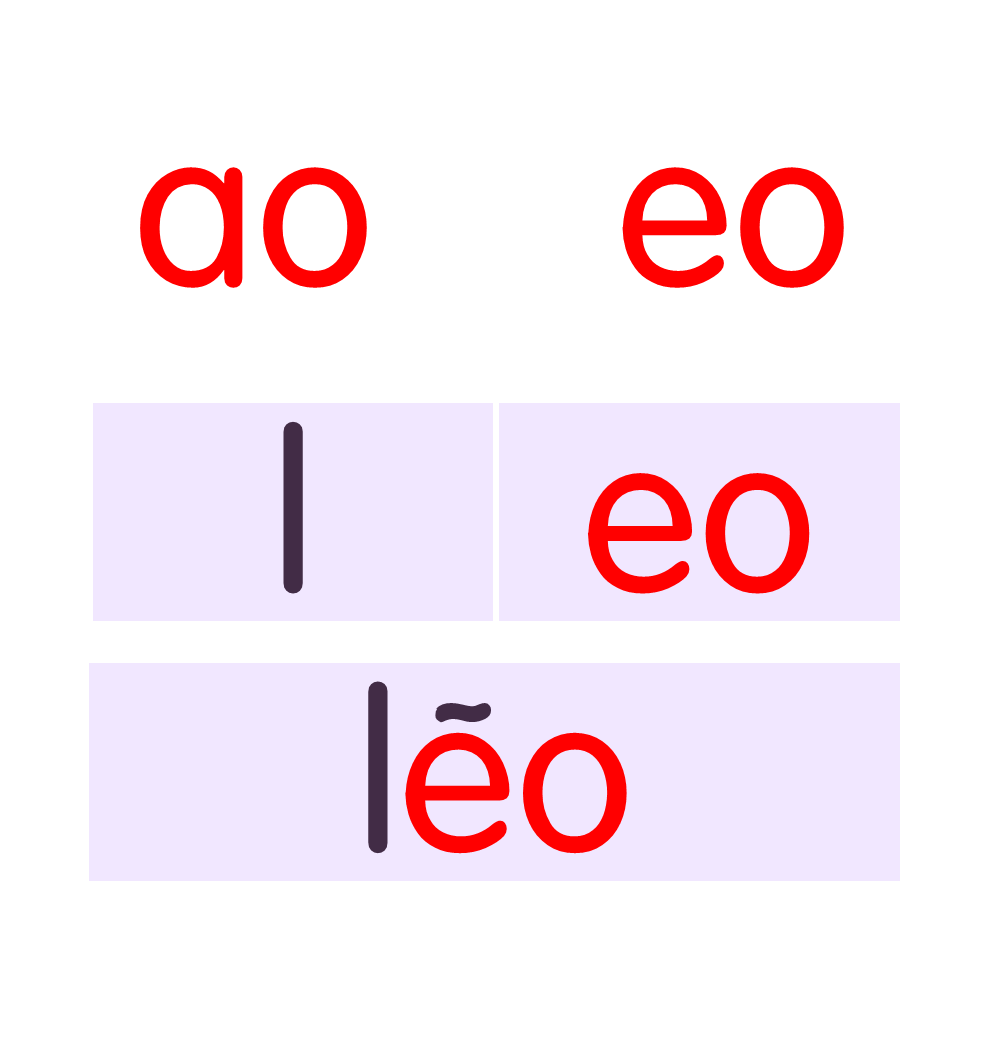 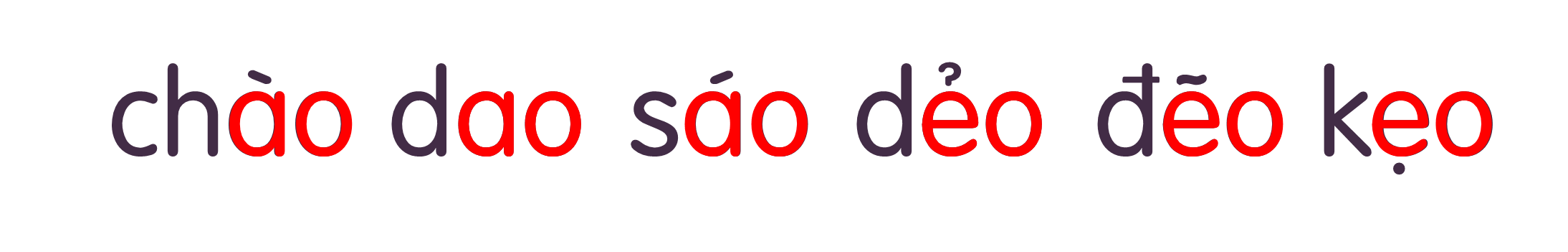 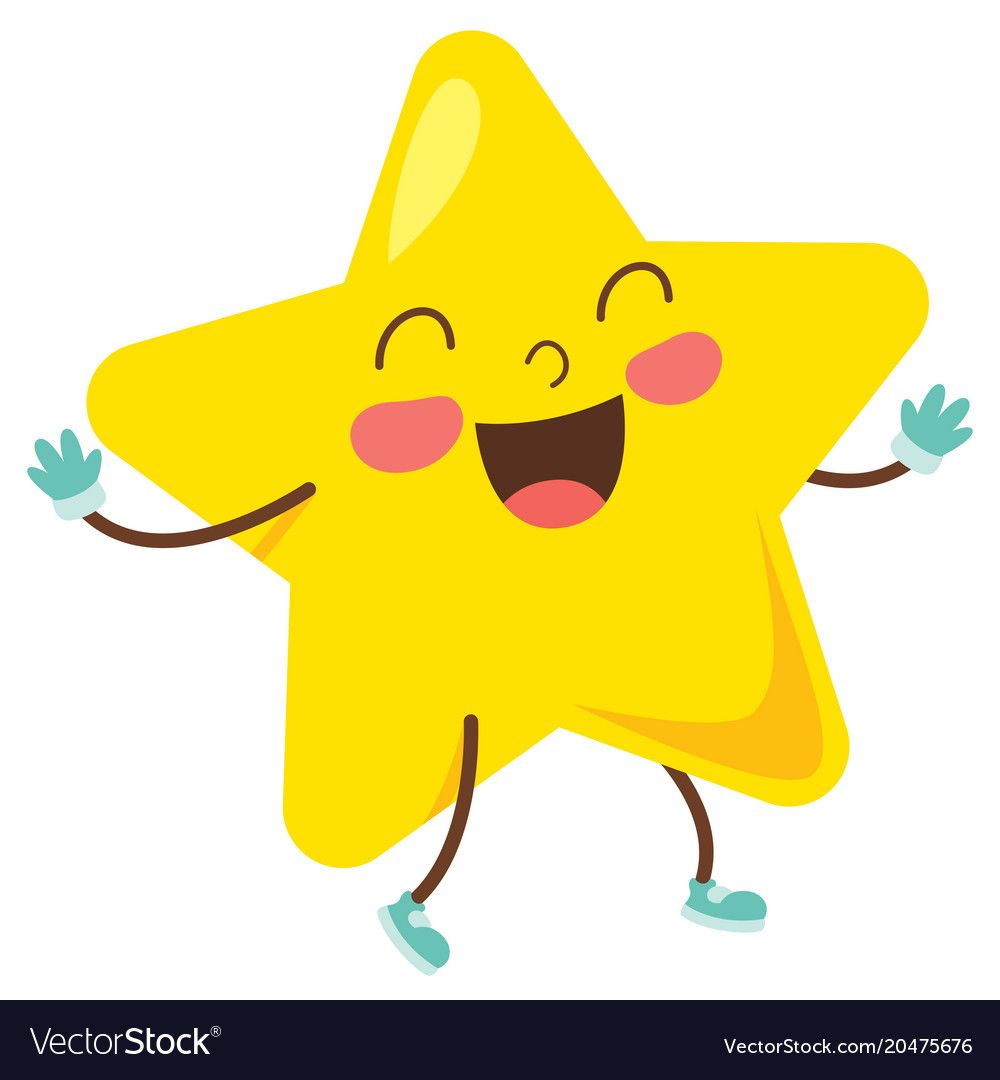 ngôi sao
ao
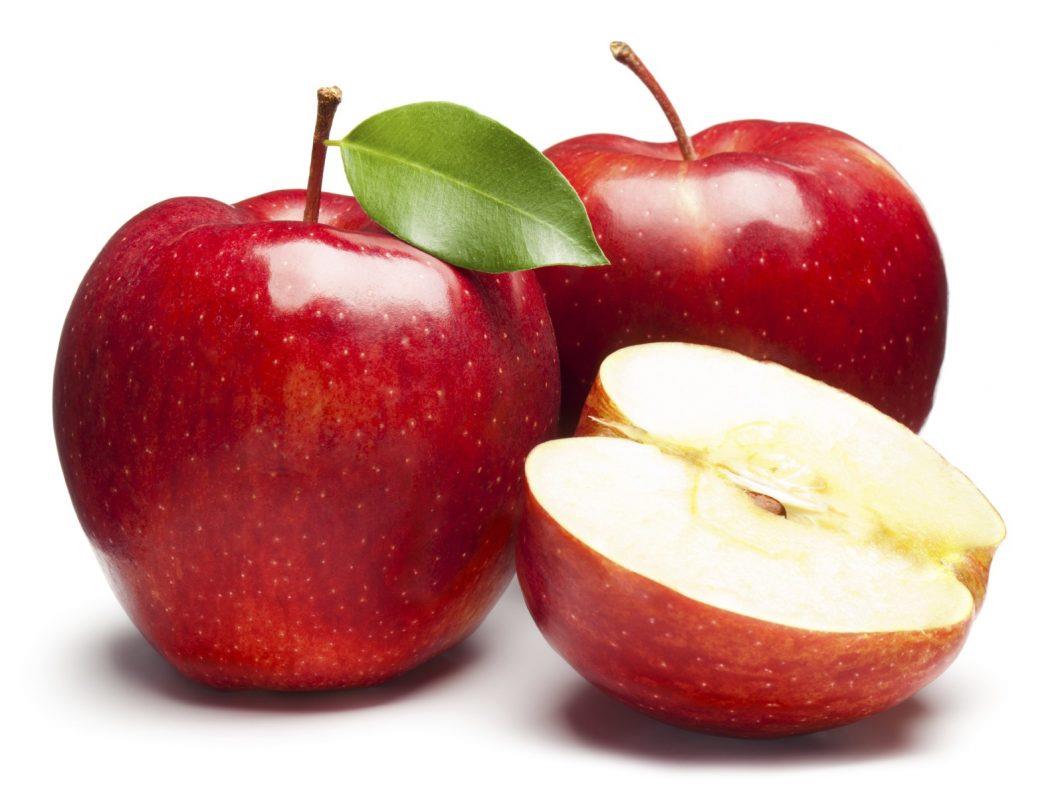 quả táo
ao
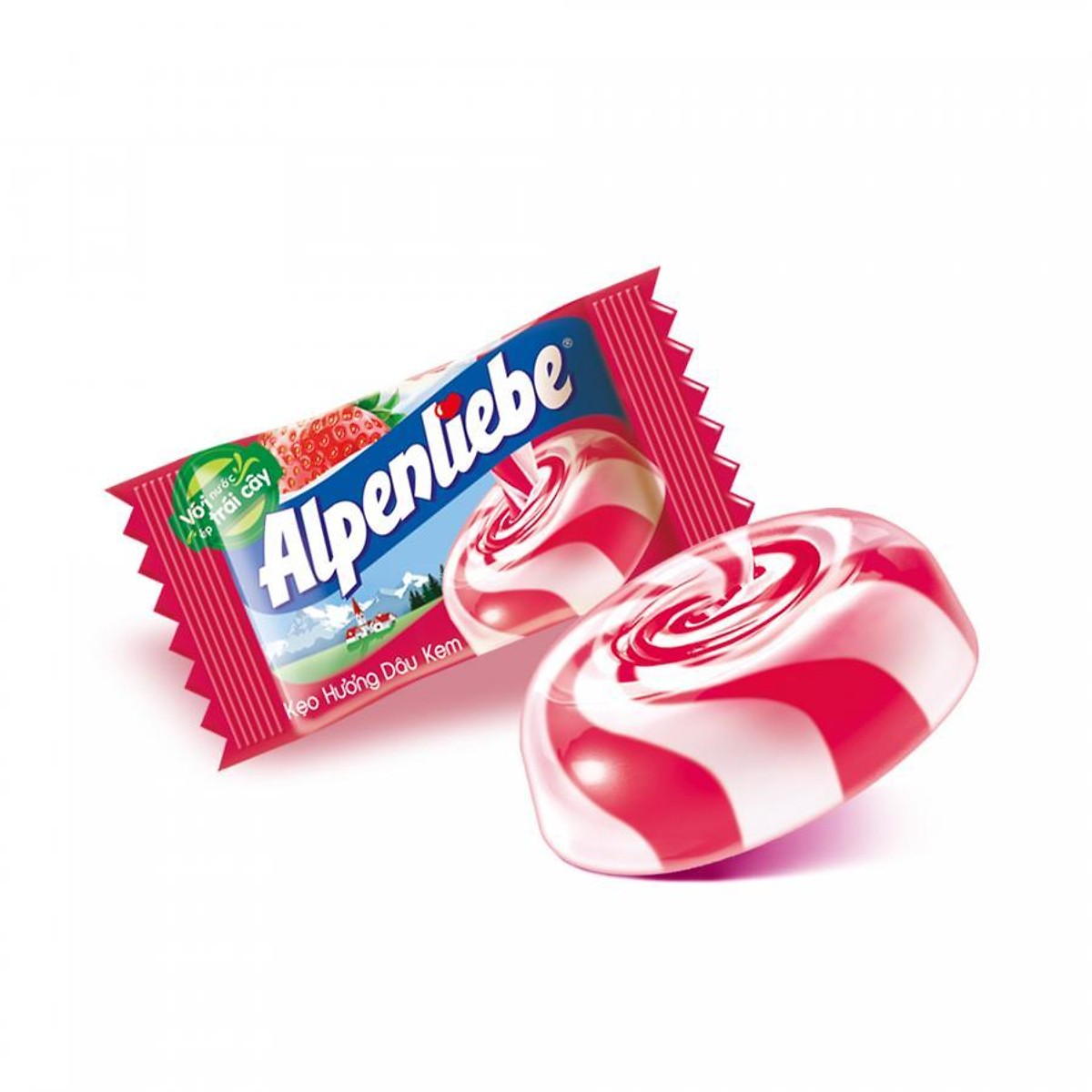 cái kẹo
eo
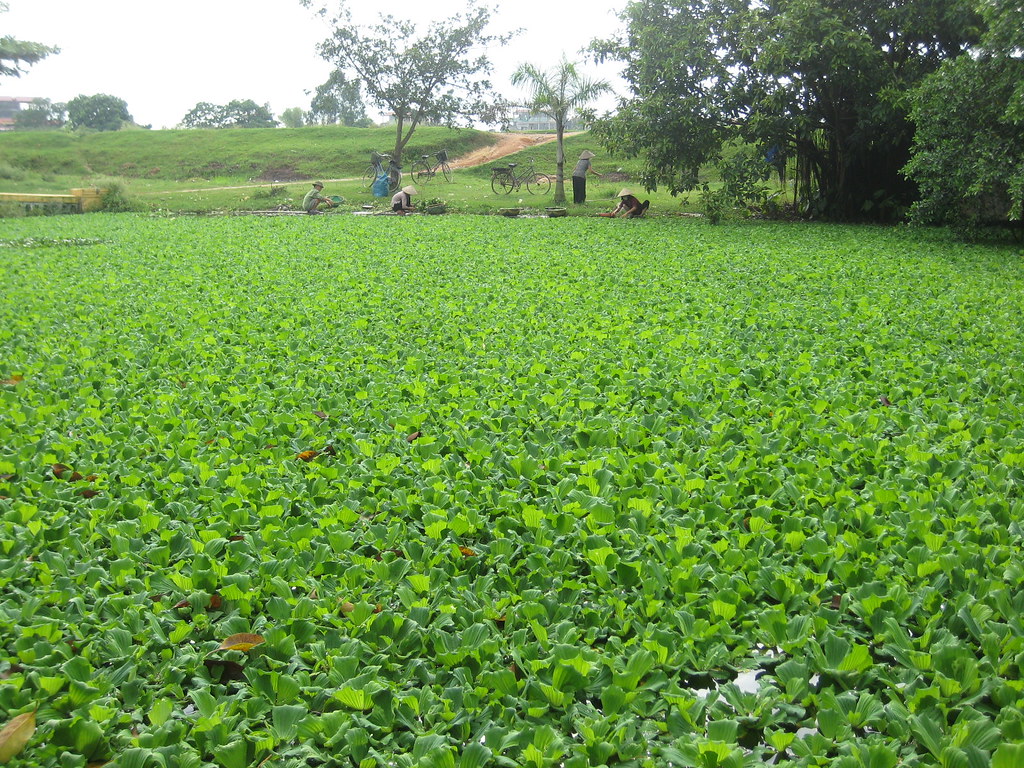 eo
ao bèo
ao
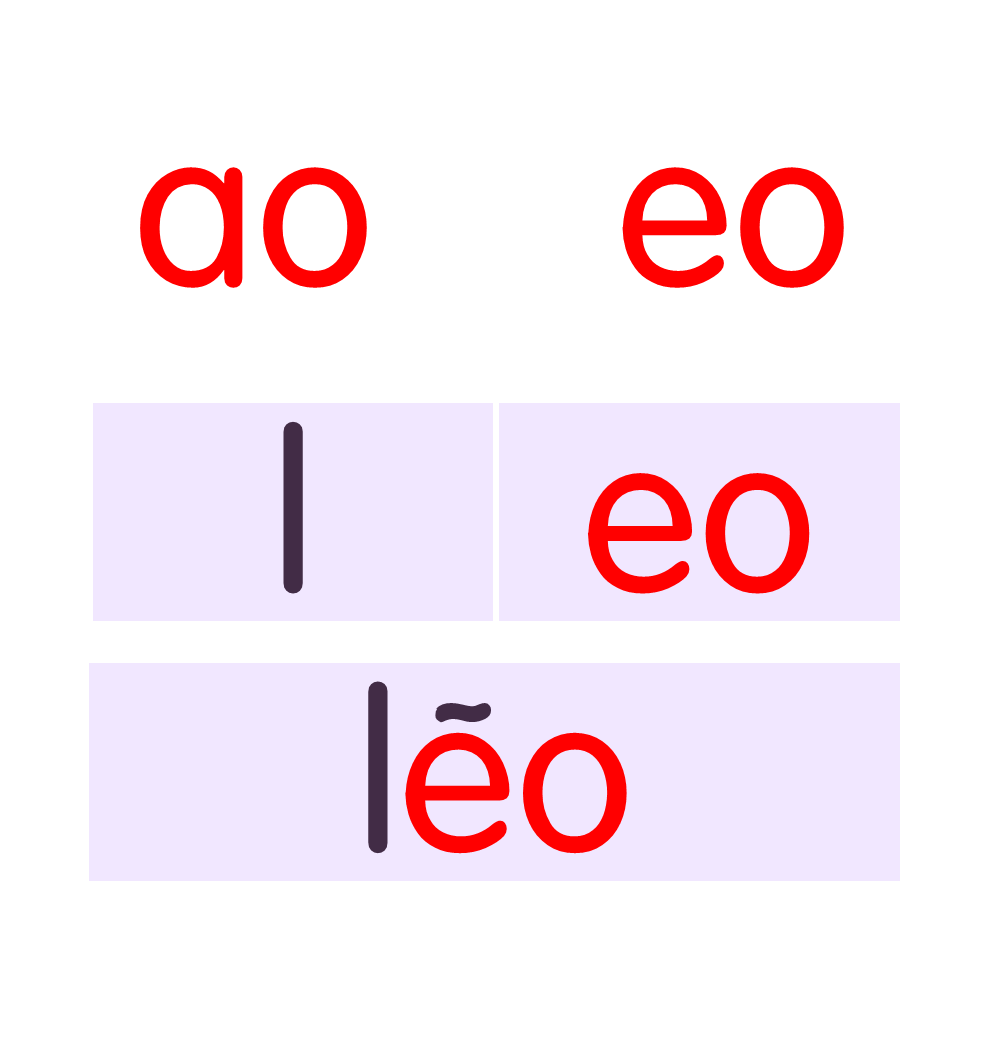 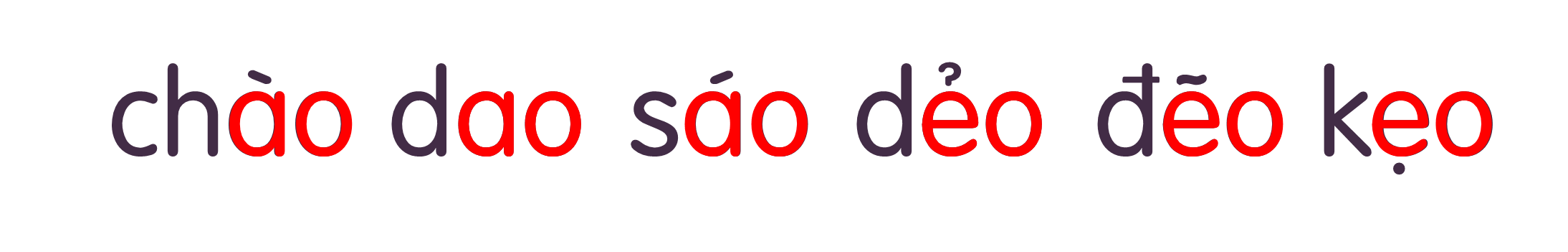 `
eo
ao
eo
quả tao
cái kẹo
ao bèo
ngôi sao
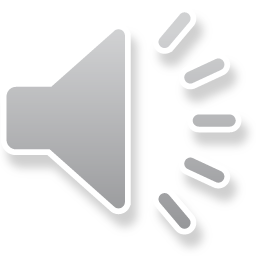 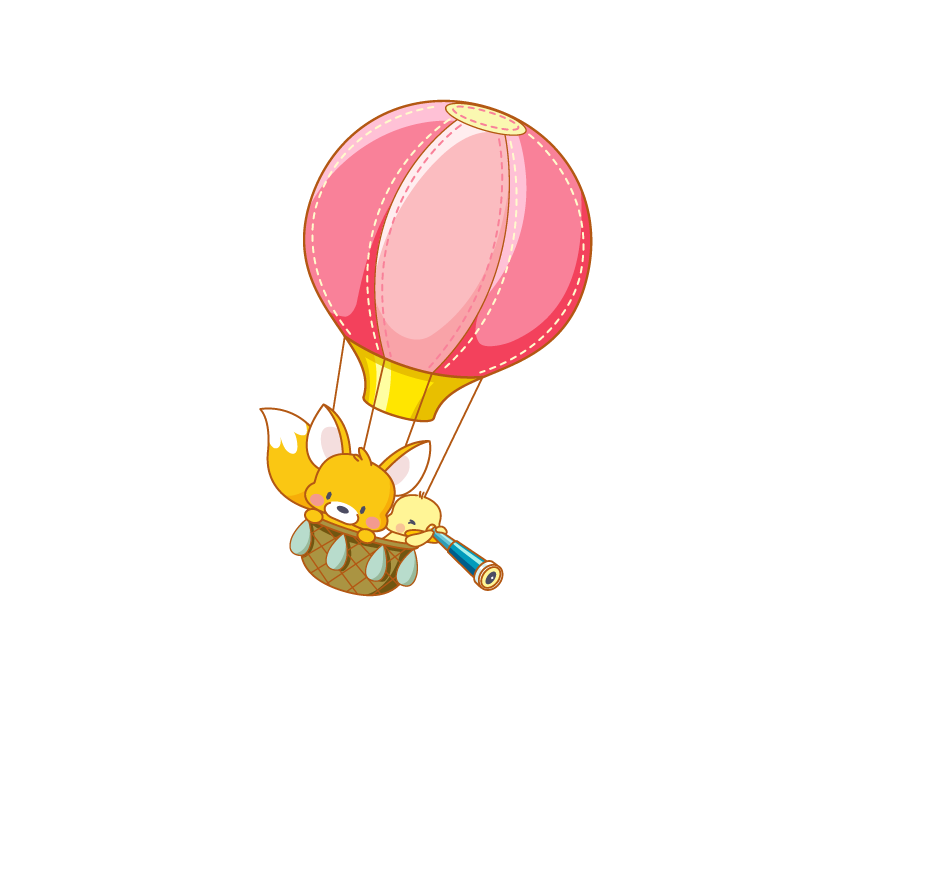 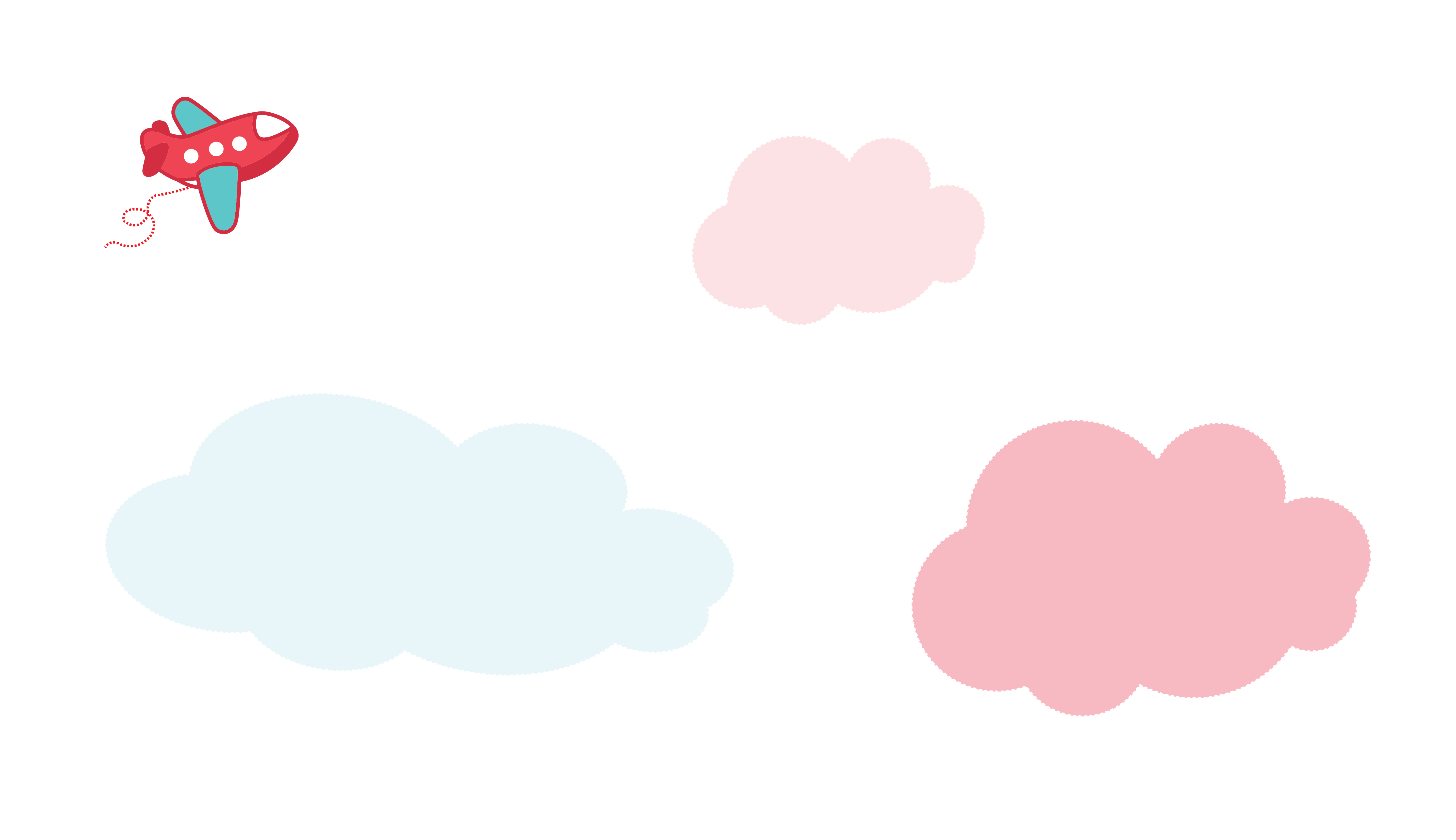 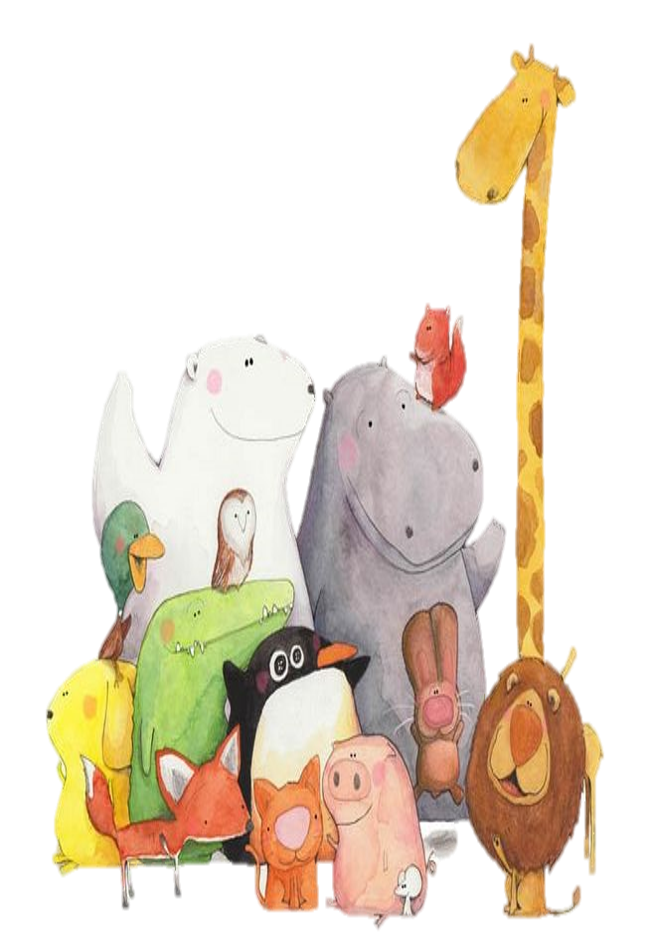 Viết bảng
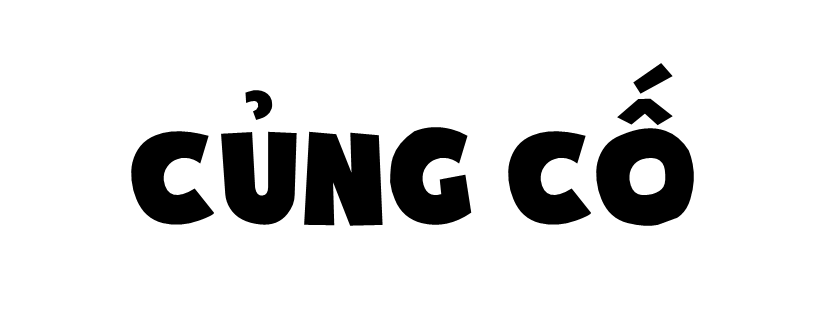